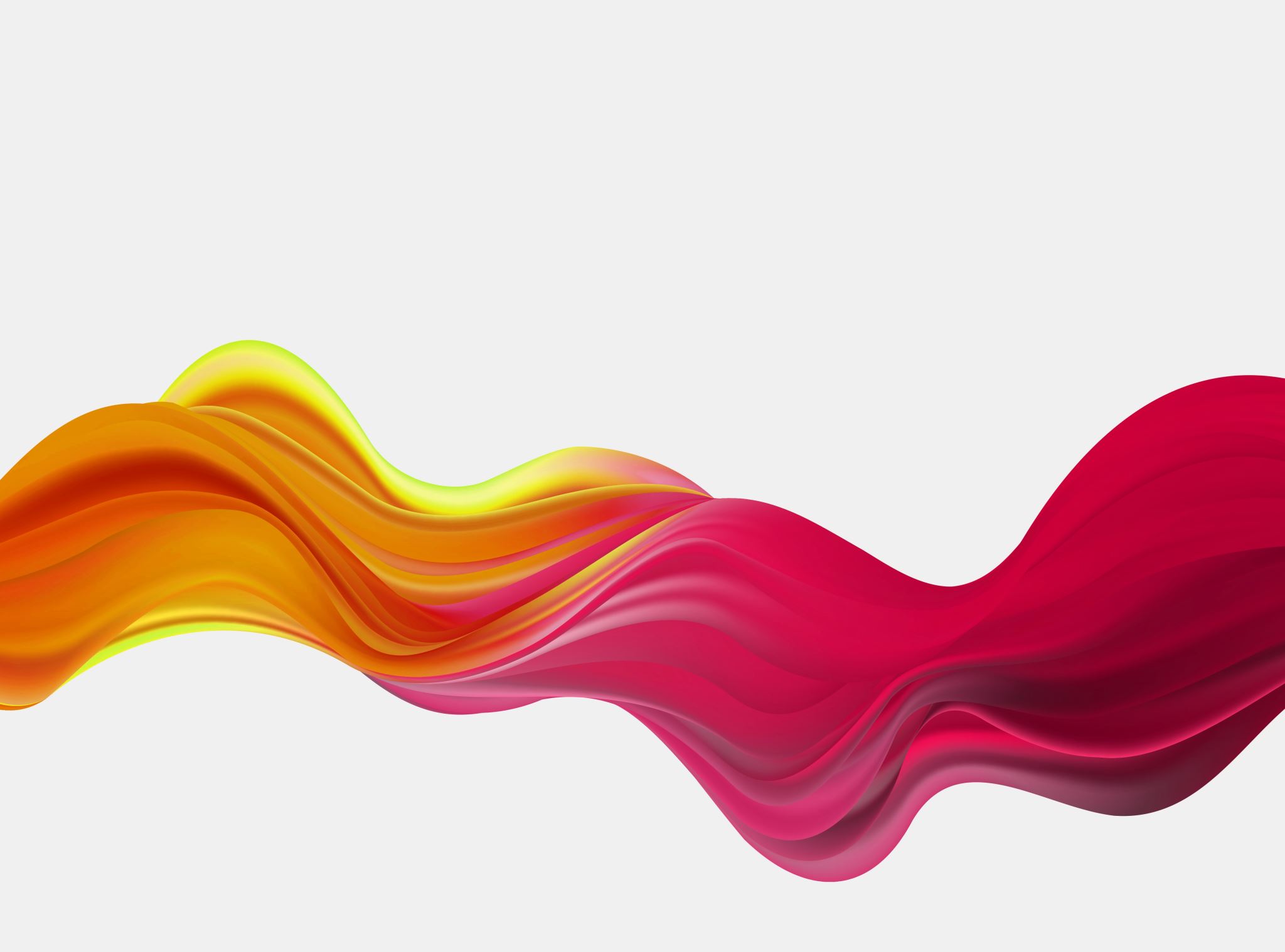 Tutorial 2
The Importance of a Language.
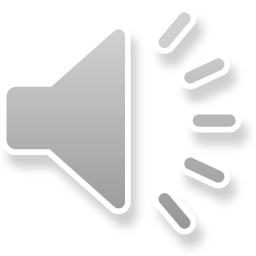 Assets and Liabilities.
Because English occupies such a prominent place in international communication, it is worth pausing to consider some of the features that figure prominently in learning English as a foreign language. Depending on many variables in the background of the learner, some of these features may facilitate the learning of English, and others may make the effort more difficult.
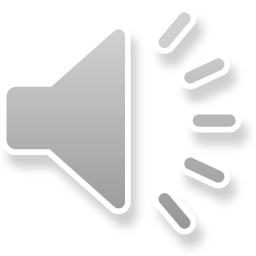 All languages are adequate for the needs of their culture, and we may assume without argument that English shares with the other major languages of Europe the ability to express the multiplicity of ideas and the refinements of thought that demand expression in our modern civilization. The question is rather one of simplicity. How readily can English be learned by the non-native speaker? Does it possess characteristics of vocabulary and grammar that render it easy or difficult to acquire? To attain a completely objective view of one’s own language is no simple matter.
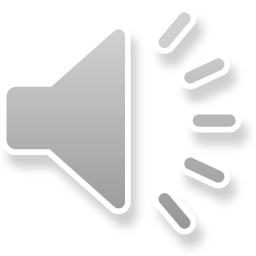 It is easy to assume that what we in infancy acquired without sensible difficulty will seem equally simple to those attempting to learn it in maturity. For most of us, learning any second language requires some effort, and some languages seem harder than others.
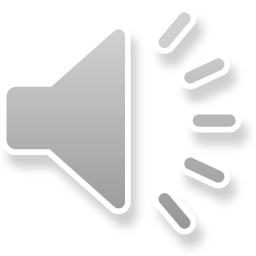 The most obvious point to remember is that among the many variables in the
difficulty of learning a language as an adult, perhaps the most important is the closeness of the speaker’s native language to the language that is being learned. All else equal, including the linguistic skill of the individual learner, English will seem easier to a native speaker of Dutch than to a native speaker of Korean.
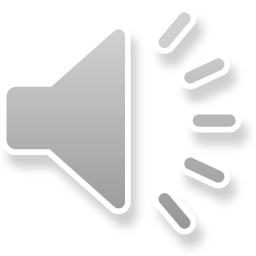